Vaculitis
By Dr S. Homathy
1
Vasculitis
A group of Inflammatory disorders of the blood  vessels that causes structural damage to the affected vessels including,
Thickening and weakening of the vessel wall, 
narrowing of its lumen and 
usually vascular necrosis.
Occurs in diverse clinical settings
2
Vessels of any type in virtually any organ can be affected.

Most commonly affect all small vessels from arterioles to capillaries to venules.
3
Mechanism
Immune mediated inflammation
Direct invasion of vascular walls by infectious pathogens
Other causes include
Physical and chemical injury
Irradiation, mechanical trauma, and toxins
Can be 
Primary
Secondary to underlying disorders
4
Pathogenesis of noninfectioue vasculitis
Immune complex mediated
Immune reactants and complement can be detected  in the serum or vessels
Ag –Ab complexes are deposited in vessel wall
Eg: drug hypersensitivity (penicillin)
5
2. Antineutrophil  cytoplasmic antibodies (ANCAs)
Heterogenous group of Ab directed against enzymes found in cytoplasm of neutrophils, monocytes, EC

3. Antiendothelial cell Ab
Eg SLE, Kawasaki disease
6
Classification of Vasculitis
Based on pathogenesis
Based on type and size  of vessel
7
Based on size of the vessels
8
Clinical manifestations
Depending on the vascular bed involved manifestation can be vary 
 specific to particular organ or tissue
Other common manifestations are
Fever
 myelgia
Arthralgia
malaise
9
Laboratory investigation
10
11
Arteriography
Helpful in identifying and charaterising a vasculitis of large and medium sized arteries
PAN
Takayasu’s arteritis
Giant cell arteritis with an aortic arch syndrome
12
Giant cell arteritis / Temporal arteritis
Most common of the vasculitides
It is an  acute and  chronic vasculitis of large to small size vessels
It may be generalized
Often  a chronic granulomatous inflammation
13
Most prominently involves the cranial branches of the arteries originating from the aortic arch (head and neck)
Specially temporal arteries 

Also vertibral, opthalmic arteries and aorta (giant-cell aortitis)

Same disease spectrum as polymyalgia rheumatica

Mainly women 65-80 years old
14
The findings of 3 of the 5 criteria was associated with >90% of Pt who have diagnosed as GCA

Age >  50 years at time of disease onset

Localized headache of new onset

Tendeness or decreased pulse of the temporal artery

ESR > 50mm/h

Biopsy reveals a necrotising arteritis with predominance of mononuclear cells or a granulomatoys process with MN giant cells
15
Pathogenesis
T- cell mediated immune response to an unknown vessel wall antigen.
16
Presentation
Symptoms either
Only vague and constitutional without localizing signs and symptoms
Fever, fatigue, wt loss

Localizing symptoms
Facial pain / headache

Most serious are ocular symptoms associated with involvement of the ophthalmic artery

Appear quite abruptly in about half of Pts and range from diplopia to transient or permanent vision loss
17
Presentation
Headache
Scalp tenderness
Thickened temporal arteries
Jaw claudication
Acute visual loss
Weight loss, anorexia, fever, night sweats, malaise & depression
18
Ocular Complications
Transient monocular visual loss (amaurosis fugax)
Visual loss due to
Central retinal artery occlusion (CRAO) or 
Anterior ischaemic optic neuropathy (AION)
Visual field defects
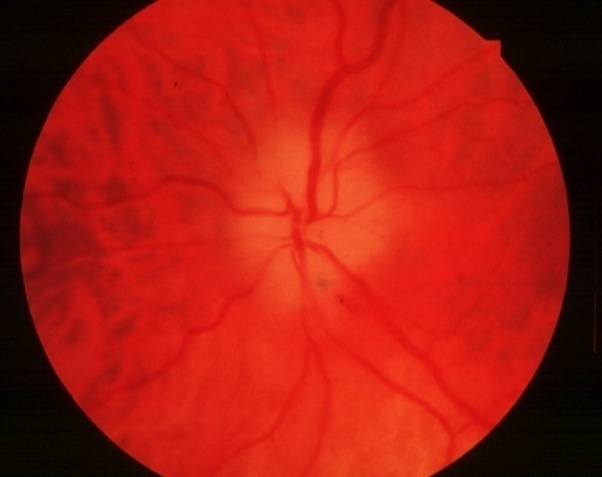 19
Morphology
Involvement is extremely segmental

Characteristically , segments of affected arteries develop nodular thickening with reduction of the lumen.

Arteries may become thrombosed
20
21
In the more common variant / classical lesion 

Granulomatous inflammation of the inner half of the media centered on the internal elastic membrane marked by
MP and lymphocytic infiltrate,
 multinucleate giant cells and 
fragmentation of internal elastic lamina
MP are frequently seen in close proximity to the damaged elastic lamina.
22
In the less common variant

Granulomas and giant cells are rare or absent
There is a nonspecific panarteritis with mixed inflammatory infiltrate composed largely of 
L, MP admixed with N and E

Later,
 healed stage of both patterns reveals 

collagenous thickening of the vessel wall

Organization of the luminal thrombus transforms the artery into a fibrous cord.
23
Granulomatous cell infiltration
Giant cells
Disruption of internal elastic lamina
Proliferation of intima
Occlusion of lumen
24
25
Diagnosis
Depends on biopsy and histologic confirmation

adequate biopsy requires at least a 2-3 cm length of the artery- 
segmental nature of the involvement
26
Arteries have skip lesions
ultrasound/Doppler may help identify involved areas
If positive,
 confirms diagnosis – helpful in management of future disease
If negative,
 doesn’t exclude diagnosis, but need to think about an alternative diagnosis
27
Treatment
Start high dose steroids immediately to prevent stroke or second eye involvement
Intravenous and oral steroids – prolonged course of steroids often necessary

Temporal artery biopsy within a week of starting steroids
28
Takayasu arteritis
Garnulomatous vasculitis of medium and larger arteries

It affects the aorta and its branches.

Inflammation may be localized to a portion of the thoracic or abdominal aorta and branches or may involve the entire vessel.
29
Characterized principally by ocular disturbances and marked weakening of the pulses in the upper extremities (pulseless disease).
Fibrous thickening of the aorta and its branches.
30
Diagnostic clues ( 3 of the 6 criteria would be positive)

Age at onset < 40 years ( predominantly in females)
Claudications of extremities
Decrease pulsation of one or both brachial arteries
Difference of at least 10mmHg in sys BP between the arms
Bruit over one or both subclavian arteries or the abdominal aorta
Angiographic narrowing or occlution of entire aorta
31
Morphology
Classically involves the aortic arch
1/3 affect the remainder of  the aorta.pulmonary involvement in half of the patient

Intimal hyperplasia and Irregular thickening of the aortic or branch vessels wall with intimal wrinkling
Narrow /Obliterate the orifices of the great vessels.

Renal and coronary vessels may be similarly affected
32
Histologically
Range  from 
An adventitial mononuclear infiltrate with perivascular cuffing of the vasa vasorum
To intense mononuclear inflammation in the media
To, granulomatous inflammation replete with giant cells and patchy necrosis of the media.
Some cases indistinguishable from temporal arteritis
33
Later, collagenous fibrosis involving all lagers of the vessel wall, particularly the intima.
Accompanied by lymphocytic infiltration 
Involvement of the
 root of the aorta may cause dilation 
Producing AV insufficiency
Coronary Ostia may lead to MI.
34
Distinction among active giant cell lesions of the aorta are based largely on
Age of the patient
35
Clinical features
Initially –nonspecific
Later- reduced BP and weaker pulses in the upper extremities relative to the lower extremities.

Occular disturbances
Neurological deficit
Pulmonary HT
Systemic Ht due to renal artery involvment
MI
36
Polyarteritis  nodsa
PAN is a systemic necrotising vasculitis that typically affects the small and medium sized muscular arteries
Not affect arterioles /capillaries / venules
Typically invole renal ad visceral vessels
Sparing the pulmonary circulation
37
Morphology
Classic  PAN is characterized by 
segmental transmural  necrotizing inflammation of 
the arteries of small and medium size
In any organ.
Vessels of kidney, heart, GIT in descending order of frequency

Individual lesion may involve only a portion of the vessel circumference.

Segmental erosion with weakening of the vessel wall caused by the inflammatory process may cause aneurysmal dilation or localized rupture.
38
Impairement of perfusion causing
Ulcerations, infarcts, ischaemic atrophy/ haemorrhage

Histology
Acute phase
Transmural inflammation of the arterial wall
N, E, and is frequently accompanied by fibrinoid necrosis
The luman may become thrombosed
39
Later 
Acute inflammatory infiltrate replace by fibrous thickening of the vessel wall.

Firm nodularity sometimes marks the lesions 

Characteristic feature of the PAN is
All stages of activity may coexist in different vessels or even within the same vessel
40
Clinical features
Disease of young adults
May occur in children and older individuals
Frequently remittent and episodic with long symptom free intervals
41
Thromboangiitis obliterans ( Buerger disease)
Characterized by segmental, thrombosing, acute and chronic inflammation of medium and small size arteries
Principally affects  the tibial and radial arteries
Sometimes secondarily extending to veins and nerves of extremities 
It often leads to vascular insufficiency
Begins before the age of 35 years.
Strong association with cigarette smoking
42
Pathogenesis
Direct toxicity to endothelium by some tobacco products
43
Morphology
Characterized by 
sharply segmenal acute and chronic vasculitis of medium and small size arteries.
Predominantly of the extremities
44
Microscopically
Acute and chronic inflammation permeates the arterial wall

Accompanied by thrombosis of the lumen.

Thrombus contains small microabcsess
Central focus of neutrophils surrounded by  granulomatous inflammation
It may undergo organization and recanalization

Inflammation extend into contaguous veins and nerves

In time all three structures become encased in fibrous tissue.
45
Clinical features
Phlebitis
Raynaud phenomena of the hands
Instep claudication of legs
Sever pain even at rest due to neural involvement
Chronic ulceration of toes/feet/ hands followed by frank gangrene.
46
Vasculitis due to other disorders??
Home work
47
Raydaud phenomena??
Types??
Causes for each type??
48